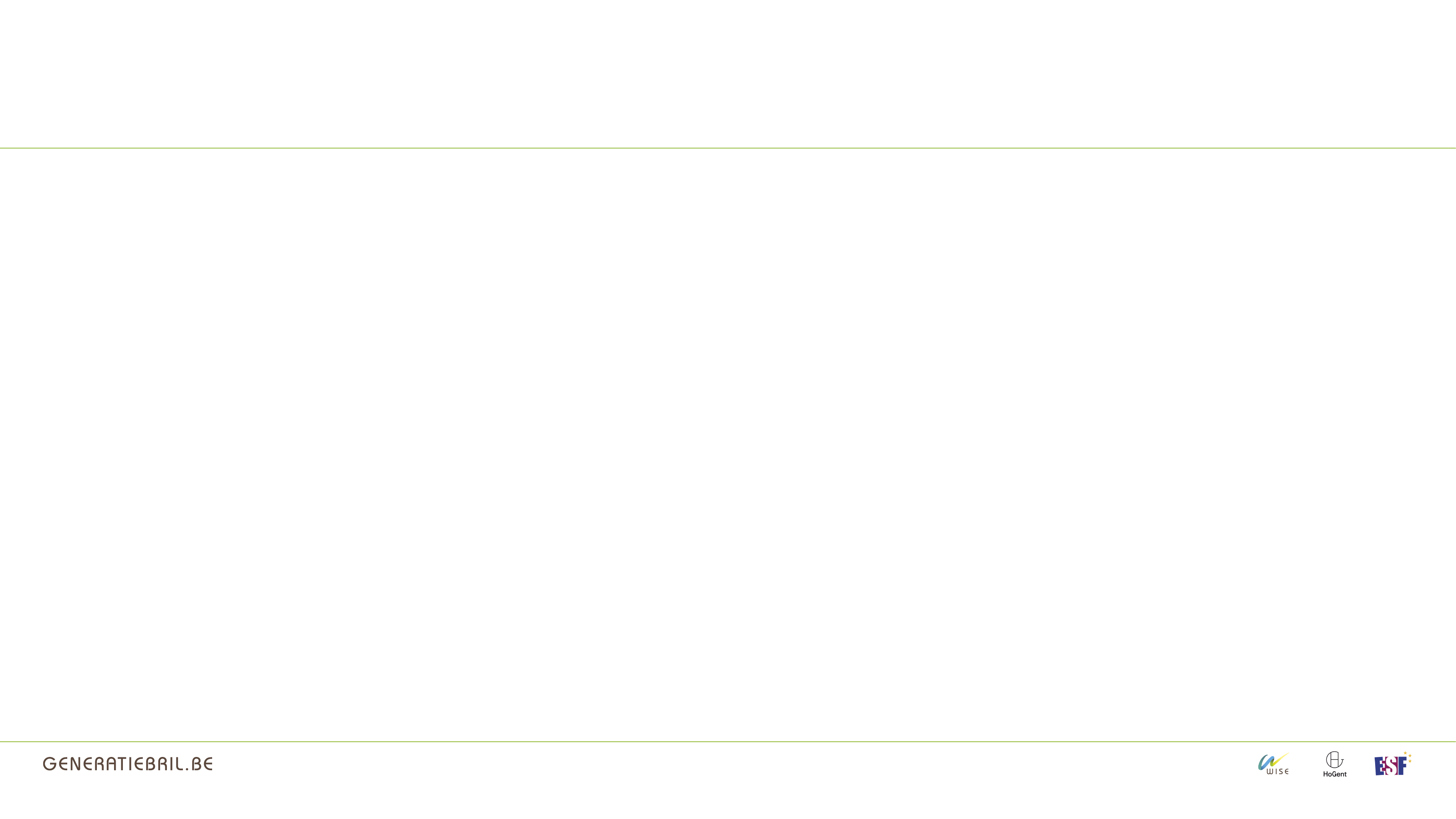 Generatie: kernkwadranten
……………………
……………………
……………………
……………………